Total Coliform Rule (Old) vs. Revised Total Coliform Rule (New)
[Speaker Notes: In this lesson we are going to go over the differences between the old Total Coliform Rule or TCR and the new Revised Total Coliform Rule, also known as the RTCR ,that will go into effect April 1st , 2016.]
Abbreviations To Know
RTCR – Revised Total Coliform Rule
TCR – Total Coliform Rule
TC – Total Coliform
EC – E. coli
PN – Public Notice
CCR – Consumer Confidence Report
PWS – Public Water Supply
TT – Treatment Technique
MCL – Maximum Contaminant Level
[Speaker Notes: Before we get started I am going to go over some abbreviations that will be helpful to know.  

RTCR  stands for Revised Total Coliform Rule
TCR means Total Coliform Rule
TC is Total Coliform
EC is E. Coli
PN is Public Notice
CCR is Consumer Confidence Report
PWS is Public Water Supply
TT is Treatment Technique
MCL is Maximum Contaminant Level]
Sampling Plan
Plans are subject to IDEM review, approval & revision request
[Speaker Notes: Under the TCR, PWSs develop a written site sampling plan that reflects locations representative of water throughout the distribution system and must collect samples according to the plan. These plans are subject to review and revision by IDEM.

Under the RTCR, PWSs also develop a written site sampling plan that reflects locations representative of water throughout the distribution system and must collect samples according to the plan. New or updated plans must be completed no later than March 31, 2016, and the PWS can use an existing TCR site sampling plan, if it meets the requirements of the RTCR. The RTCR specifies that sites may include a customer’s premises, dedicated sampling station or other designated compliance sampling station and that all routine, repeat sampling sites must be reflected in the plan. 

In addition, if a GW system is subject to the GWR requirements, the GWR sampling locations must also be included in the site sampling plan.  As with the TCR, the plans are subject to state review and revision.  

40 CFR 141.853(a)(1)]
Additional Routine Monitoring
[Speaker Notes: Under the TCR, if a PWS takes fewer than five routine samples per month, they must take at least five routine samples in the month following a TC+ sample (40 CFR 141.21(b)(5)). 

Under the RTCR, this requirement was eliminated for all systems that monitor at least monthly. Instead, these systems must take their routine number of samples the following month (40 CFR 141.856(b) & 141.857(b)). 

However, PWSs sampling quarterly must take at least 3 routine samples in the month after a TC+ sample (40 CFR 141.854(j) & 141.855(f)).]
Repeat Monitoring # of Samples
PWS serving ≤1,000: 4 repeat samples for every TC+ routine sample.
Must take additional repeats for TC+ until trigger an MCL violation.
Must take additional repeats until the PWS triggers an assessment or has a set of repeat samples that are all TC-
[Speaker Notes: Under the TCR, for each TC+ routine sample, a PWS serving less than or equal to 1000 persons collected 4 repeat samples. Under the RTCR now 3 repeat samples are required for each TC+ routine for ALL PWSs of any size. But remember Ground Water systems are still responsible for the Ground Water Rule. 

PWSs must continue to take additional repeat samples until the PWS triggers an assessment and notifies IDEM or the PWS collects a set of repeat samples that are all TC-. 

40 CFR 141.858(a)]
Repeat Monitoring - Locations
or based on site-specific conditions, the PWS may sample at alternative representative sites with permission from IDEM.
[Speaker Notes: Under the TCR (40 CFR 141.21(b)), PWSs must collect one repeat sample from the original TC+ site, at least one sample at a location within five service connections upstream, and at least one sample at a location within five service connections downstream. 

Under the RTCR, the same sample procedures as the TCR can be used, or based on site-specific conditions, the PWS may sample at alternative representative sites with permission from IDEM.
standard operating procedure. 

40 CFR 141.853(a)(5)]
TT Triggers & Level 1 & 2 Assessments
[Speaker Notes: The RTCR requires corrective actions in the form of TT triggers that cause a PWS to conduct a Level 1 or Level 2 assessment based on the triggered event.

For example, sampling results can trigger an assessment, and the requirement is designed to take a closer look at the system and to identify whether one or more sanitary defects are present. This is a more proactive approach than that of the 1989 TCR because instead of just violations based on occurrence, sampling now leads to identification and correction of problems that may compromise public health.]
MCL Violations
AND
TC+ (but no E. coli analyzed)
TC+
[Speaker Notes: Under the TCR, there is an MCL for total coliforms, including fecal coliforms and E. coli. An acute violation of the MCL is incurred when any repeat sample is fecal coliform or EC+, or the system has a TC+ repeat sample following a fecal coliform-positive or EC+ routine sample (40 CFR 141.63). 

Under the RTCR, there is no MCL for total coliforms or fecal coliforms, and there is an MCL for E. coli. The system will incur an MCL violation for E. coli, if the system: 
Has an EC+ repeat sample following a TC+ routine sample (40 CFR 141.860(a)(1)).
Has a TC+ repeat sample following an EC+ routine sample (40 CFR 141.860(a)(2)).
Fails to take all required repeat samples following an EC+ routine sample (40 CFR 141.860(a)(3)).
Fails to test for E. coli when any repeat sample tests positive for total coliform (40 CFR 141.860(a)(4)).]
TT Violations
[Speaker Notes: A TT violation occurs when:
A PWS exceeds a TT trigger for a Level 1 or 2 assessment and then fails to conduct the required assessment or corrective action within the specified timeframe (40 CFR 141.860(b)(1)).
A seasonal system fails to complete state-approved start-up procedure prior to serving water to public (40 CFR 141.860(b)(2)).]
Monitoring & Reporting Violations (M&R)
[Speaker Notes: Under the TCR, failure to take the required number of samples and/or report the sample results to IDEM results in a M&R violation. These M&R violations require the system to issue a public notice that meets the Tier 3 PN requirements (40 CFR 141.204).

Under the RTCR, the M&R violations are tracked separately and can result in multiple violations. All M&R violations require the PWS to issue a public notice that meets the Tier 3 PN requirements.

Under the RTCR, the M&R violations are: 
Monitoring: 
Failure to take every required routine or additional routine sample in a compliance period (40 CFR 141.860(c)(1)).
Failure to analyze for E. coli following a TC+ routine sample (40 CFR 141.860(c)(2)).
Reporting: 
Failure to submit a monitoring report or completed assessment form after monitoring or conducting assessment correctly and timely (40 CFR 141.860(d)(1)).
Failure to notify the state following an EC+ sample (40 CFR 141.860(d)(2)).
Failure to submit certification of completion of state-approved start-up procedures by a seasonal system (40 CFR 141.860(d)(3)).]
PN for MCL & TT Violations
[Speaker Notes: Public water systems must notify their customers when they violate drinking water regulations (including monitoring requirements) or otherwise provide drinking water that may pose a risk to consumer’s health.
The EPA specifies three categories, or tiers, of public notification. Depending on what tier a violation or situation falls into, water systems have different amounts of time to distribute the notice and different ways to deliver the notice:
Immediate Notice (Tier 1-24 hours): Any time a situation occurs where there is the potential for
human health to be immediately impacted, water suppliers have 24 hours to notify people
who may drink the water of the situation. Water suppliers must use media outlets such as
television, radio, and newspapers, post their notice in public places, or personally deliver a
notice to their customers in these situations.
Notice as soon as possible (Tier 2-30 days): Any time a water system provides water with levels of a contaminant that exceed EPA or state standards or that hasn't been treated properly, but
that doesn't pose an immediate risk to human health, the water system must notify its
customers as soon as possible, but within 30 days of the violation. Notice may be provided
via the media, posting, or through the mail.
Annual Notice (Tier 3): When water systems violate a drinking water standard that does not
have a direct impact on human health (for example, failing to take a required sample on
time) the water supplier has up to a year to provide a notice of this situation to its
customers. The extra time gives water suppliers the opportunity to consolidate these notices
and send them with annual water quality reports (consumer confidence reports).
Under the TCR, the PWS incurs an acute total coliform MCL violation when fecal coliform or E. coli are present. This MCL violation requires the system to issue a PN that meets the Tier 1 PN requirements. PWSs could also incur a monthly total coliform MCL violation. This MCL violation requires the system to issue a PN  that meets the Tier 2 PN requirements (40 CFR 141.63(b) & (d)). 

Under the RTCR, 
E. coli MCL violation requires the PWS to issue a Tier 1 PN requirements (40 CFR 141.202).  
TT violations are Tier 2 PN. NOTE: The monthly MCL violation is no longer applicable, and is replaced with TT violations 

Monitoring violations are Tier 3 PN

Reporting violations are Tier 3 PN]
PN & CCR Rules-Health Effects Language
[Speaker Notes: For both Public Notices and Consumer Confidence Reports:
Under the TCR, systems were required to include health effects language for total coliforms and fecal coliforms/E. coli. 
Under the RTCR, the health effects language was updated to reflect that total coliforms are an indicator of potential contamination. The health effects language for fecal coliforms/E. coli has been replaced with health effects language for E. coli only. 

40 CFR 141, Appendix B to Subpart Q

 The Consumer Confidence Report, or CCR, is an annual water quality report that a CWS is required to provide to its customers. The CCR helps people make informed choices about the water they drink. They let people know what contaminants if any, are in their drinking water, and how these contaminants may affect their health. CCRs also give the system a chance to tell customers what it takes to deliver safe drinking water]
CCR Language
Information about the number of assessments required and corrective actions taken, and, if appropriate, the number of assessments and corrective actions not completed.
[Speaker Notes: Under the TCR, the CCR table must include information related to the highest monthly TC+ results (number or percentage) and the total number of fecal coliform/E. coli-positive samples (40 CFR 141.153(d)(4)(vii)). 

Under the RTCR:
The CCR table must include information on the total number of E. coli-positive samples (40 CFR 141.153(d)(4)(viii) & (x)). 
The CCR requires language that describes the number of required assessments, the corrective actions taken, and if appropriate, the number of assessments missed and corrective actions not completed (40 CFR 141.153(h)(7)).]
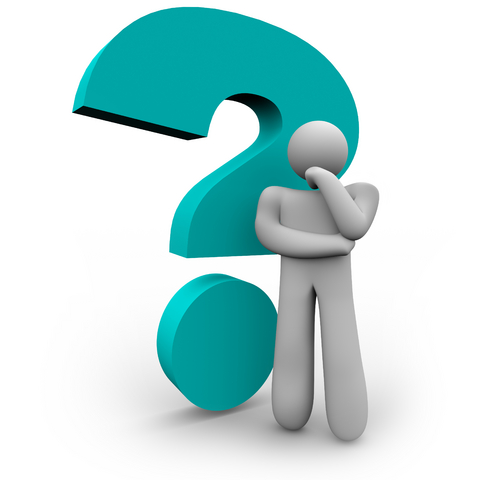 Questions? Contact IDEM at (317) 234-7430
[Speaker Notes: If you would like to talk to someone about these new requirements please call the IDEM DWB at 317/234-7430]